VY_52_INOVACE_30
Měsíc – oběžnice Země
pro 5. ročník ZŠ
Člověk a jeho svět – Rozmanitost přírody – Vesmír – Sluneční soustava
http://www.digimanie.cz
Měsíc
nejbližší kosmické těleso
chladné těleso, jeho povrch tvoří krátery a prach
Povrch Měsíce
Snímek měsíčního povrchu z bezprostřední blízkosti, na kterém vyniká tmavost měsíčního prachu. V popředí jsou vidět stopy astronautů. Snímek: NASA
oběhne kolem Země za 29 a půl dne
Měsíc se otáčí kolem své osy  fáze Měsíce

http://mesic.astronomie.cz/faze-mesice.htm
D – Měsíc dorůstá – první čtvrť, úplněk
C – Měsíc couvá – poslední čtvrť, nov
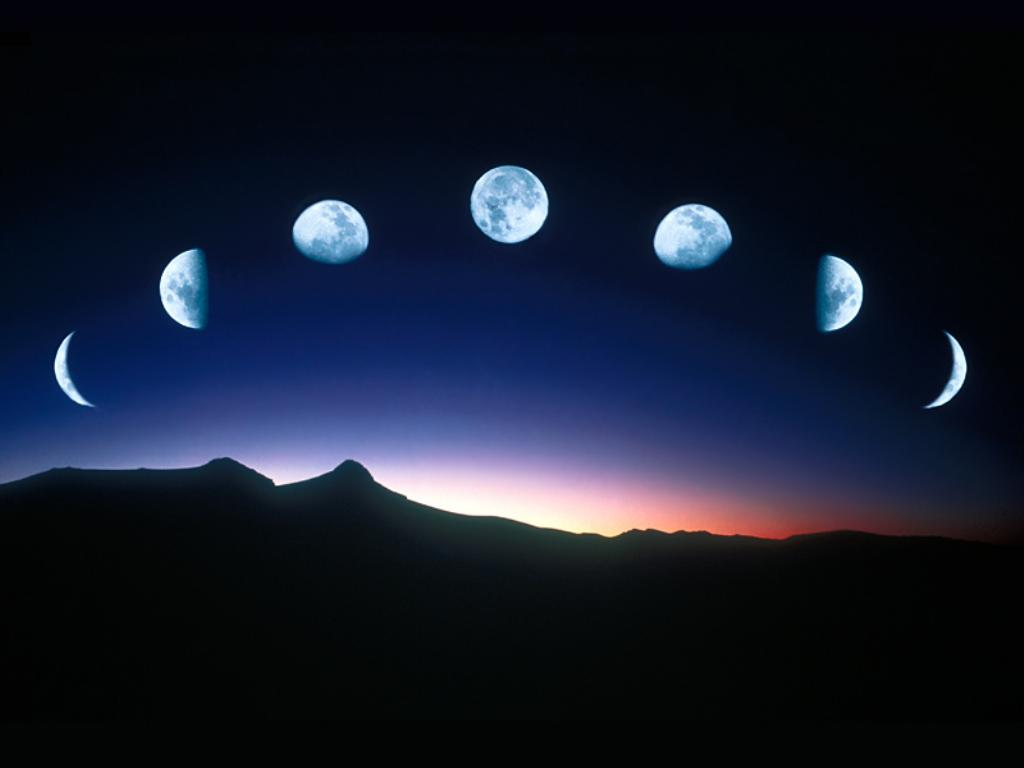 http://images.tribe.net/tribe/upload/photo/9b5/b0f/9b5b0f17-94b4-466f-b2d6-e5ca0fbecea9
http://astronomia.zcu.cz/obr/planety/zeme/mesic/faze01.jpg
http://upload.wikimedia.org/wikipedia/commons/thumb/5/5b/Moon-apollo17-schmitt_boulder.jpg/220px-Moon-apollo17-schmitt_boulder.jpg
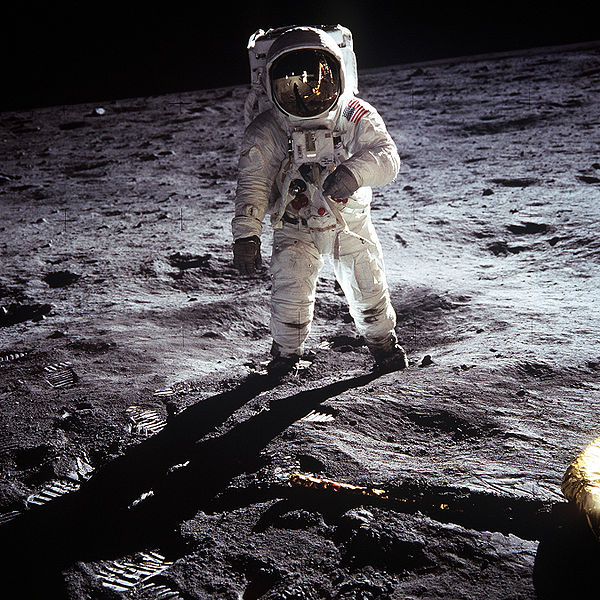 http://upload.wikimedia.org/wikipedia/commons/thumb/9/9c/Aldrin_Apollo_11.jpg/220px-Aldrin_Apollo_11.jpg
http://www.novinky.cz/veda-skoly/213540-nejkvalitnejsi-zabery-pristani-na-mesici-zverejneny.html
Zatmění Slunce
http://astronomia.zcu.cz/obr/planety/zeme/zatmeni01.png
Měsíc při úplném zatmění.
 

http://astronomia.zcu.cz/obr/planety/zeme/mesic/zatmeni03_r.jpg
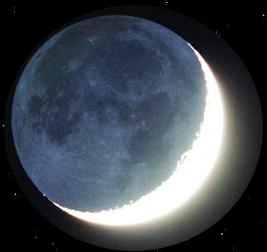 Měsíc při částečném zatmění.                                                             http://astronomia.zcu.cz/obr/planety/zeme/mesic/zatmeni04.jpg
Zajímavosti o Měsíci:
http://mesic.astronomie.cz/soused.htm